Welkom! 

PO meets VO-event
Dinsdag 24 september 2024
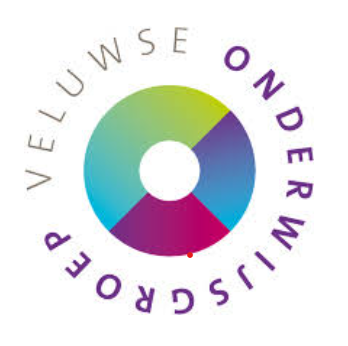 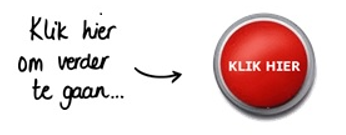 De Klik
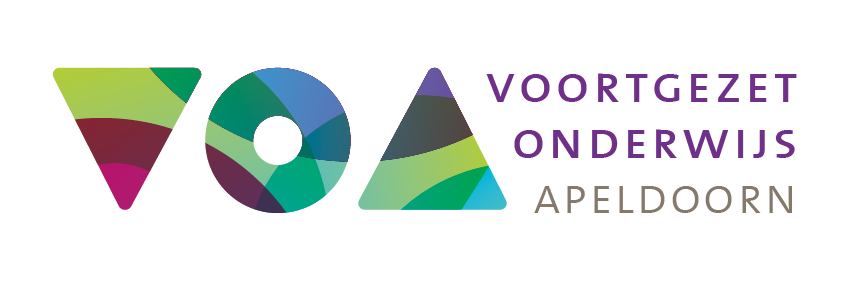 Programma! 

15.00-15.25 Inloop + drankje 
15.25-15.30 Welkom en opening door Niels 
15.30-15.45 PO-VO feiten en fabels quiz
15.45-15.50 Actualiteiten en trends PO&VO
15.50-15.55 Uitleg concept dialoogtafels
15.55-16.00 Verplaatsen naar lokalen
16.00-16.45 Start dialoog tafels 
16.45-16.55 Terug naar aula + hapje/drankje
16.55-17.35 Elevator Pitches VO-scholen
17.35-18.20 Gastspreker Juf Sofie
18.20 Afsluiting
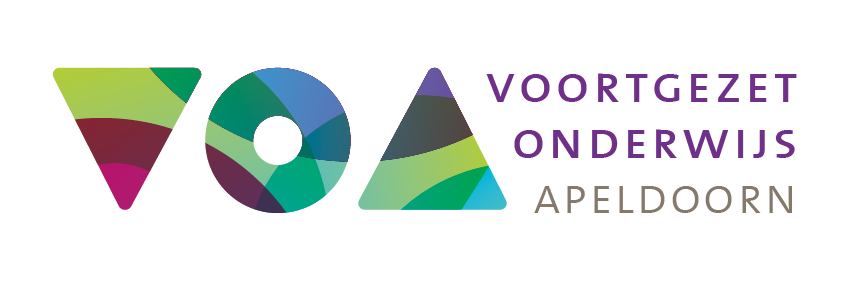 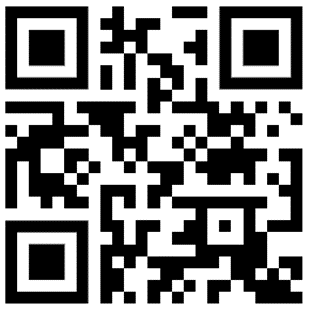 PO-VO 
feiten en fabels quiz!

Ga naar www.menti.com en 
voer de volgende code in:

2852 2113
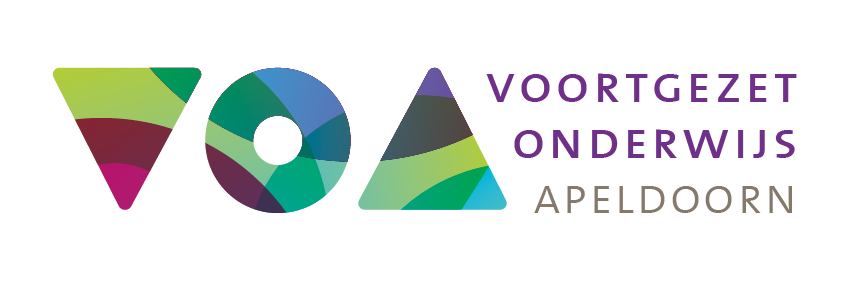 Actualiteiten & trends 
PO-VO
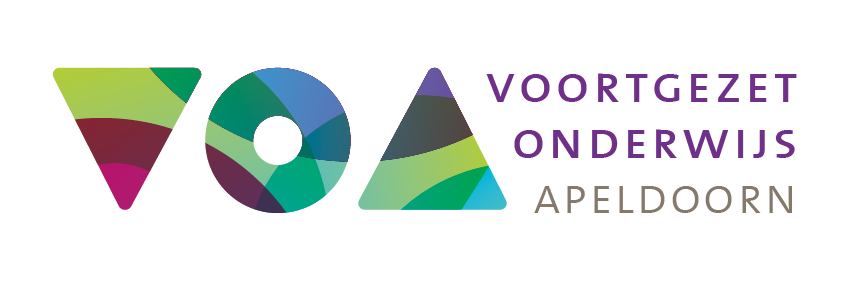 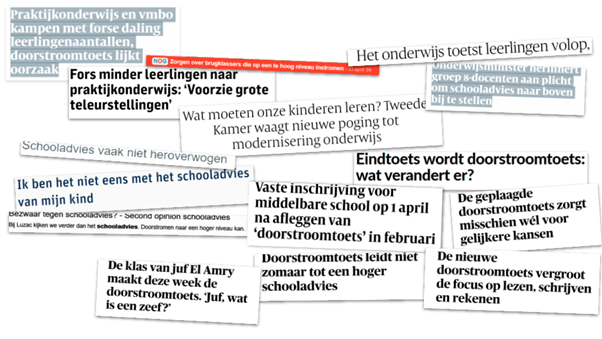 Actualiteit
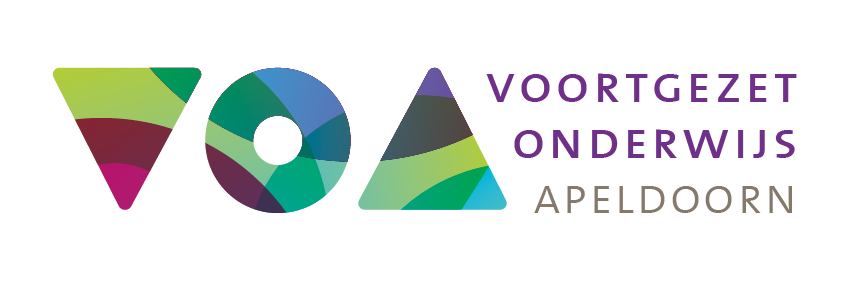 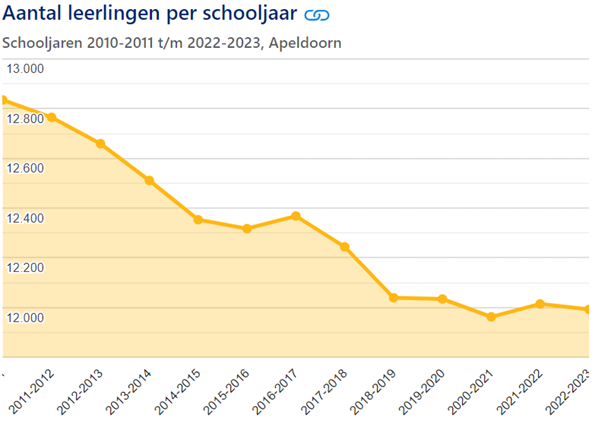 Trends
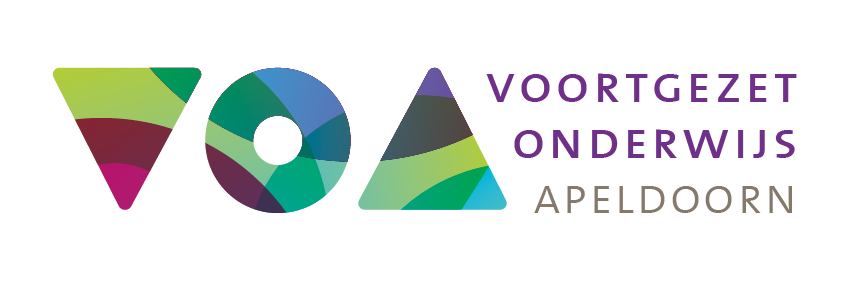 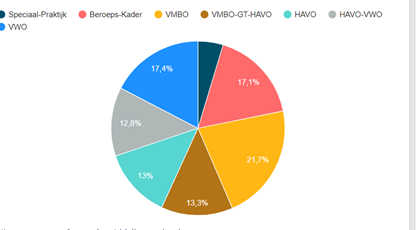 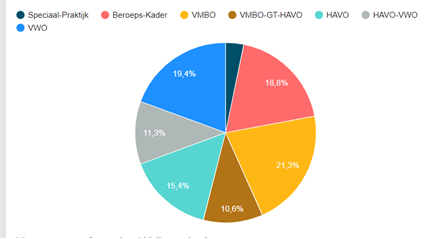 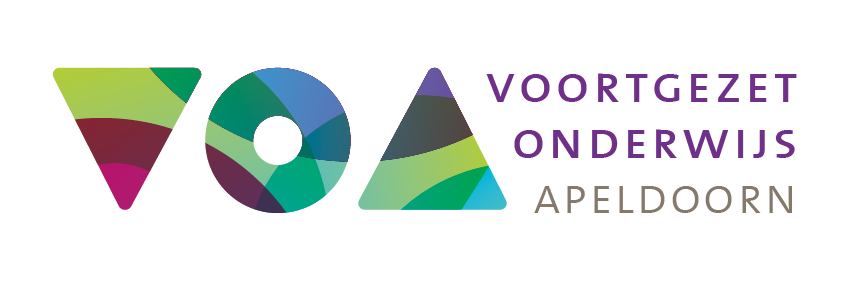 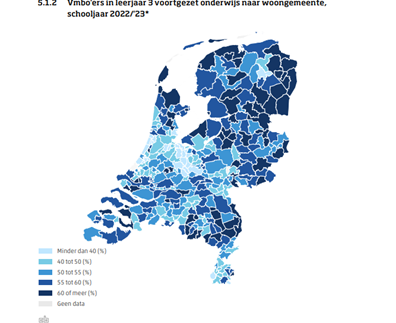 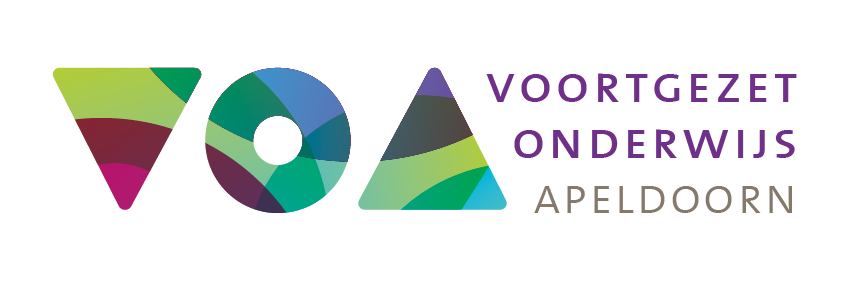 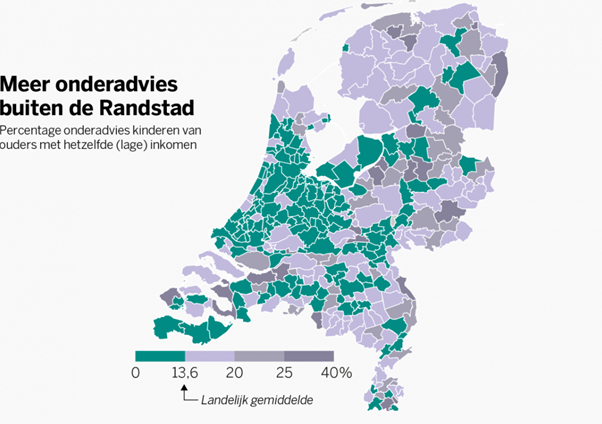 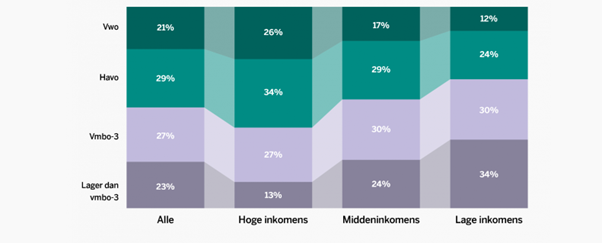 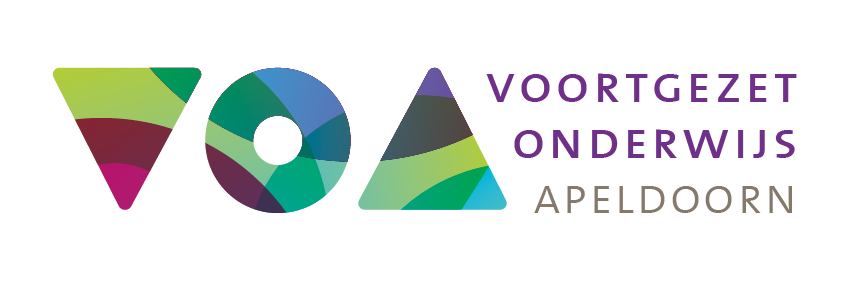 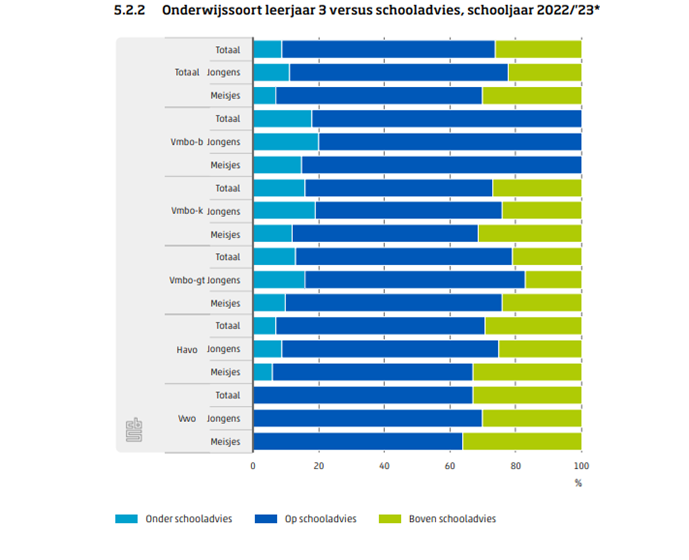 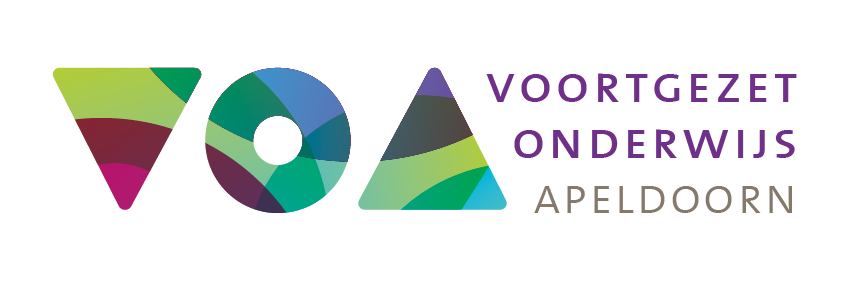 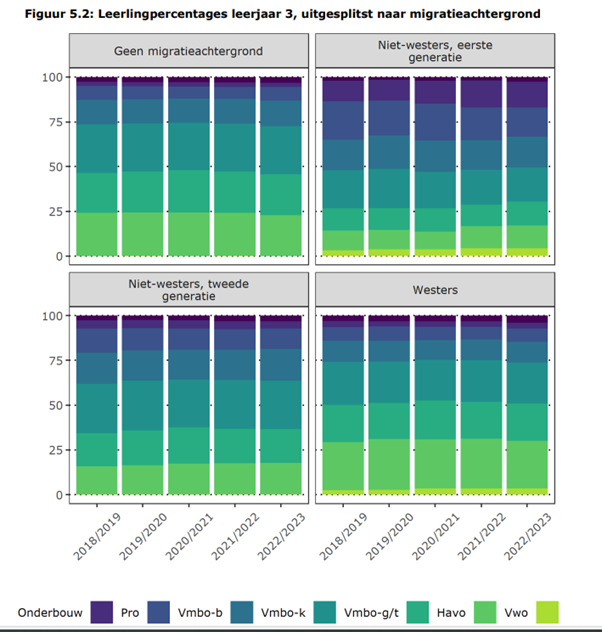 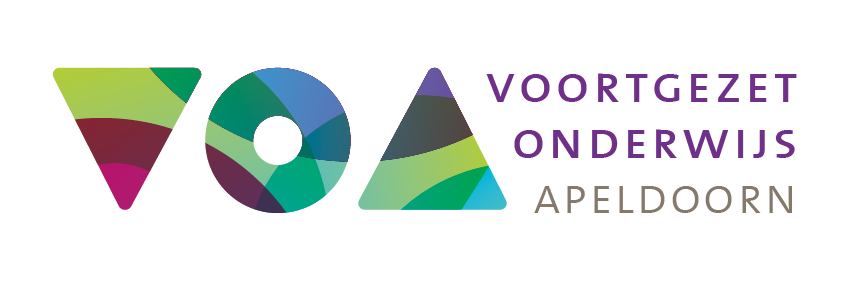 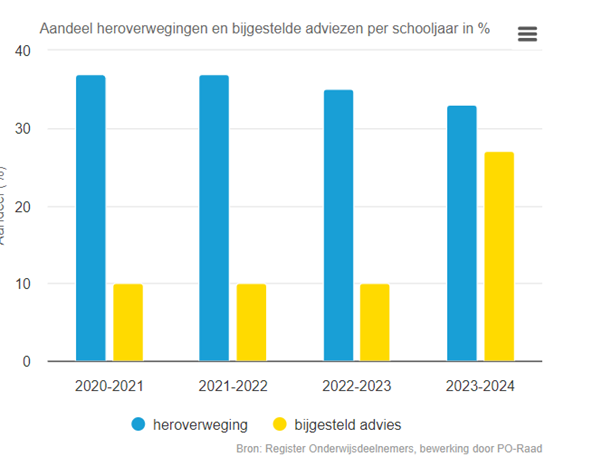 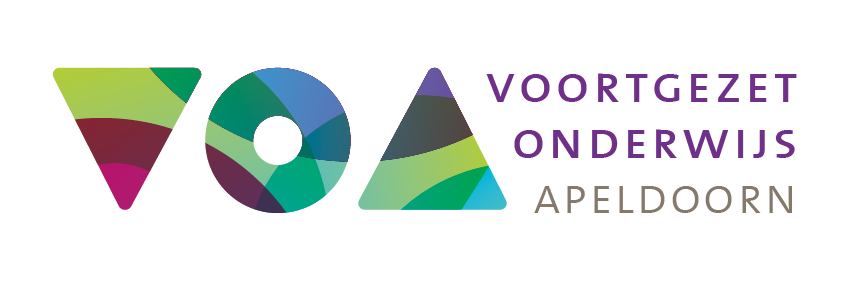 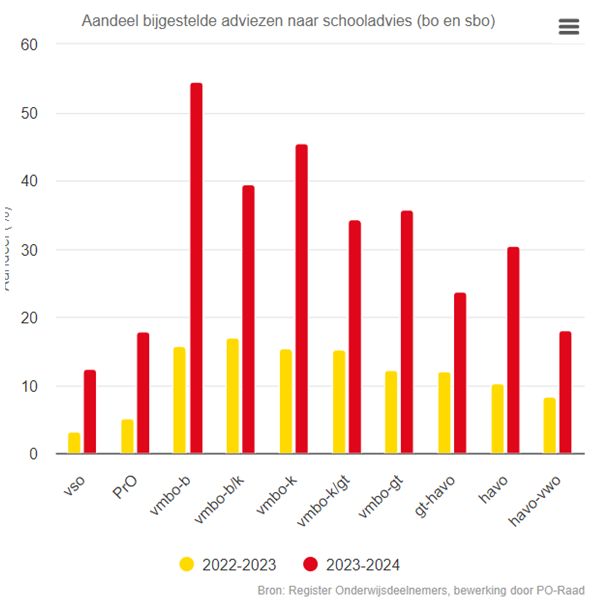 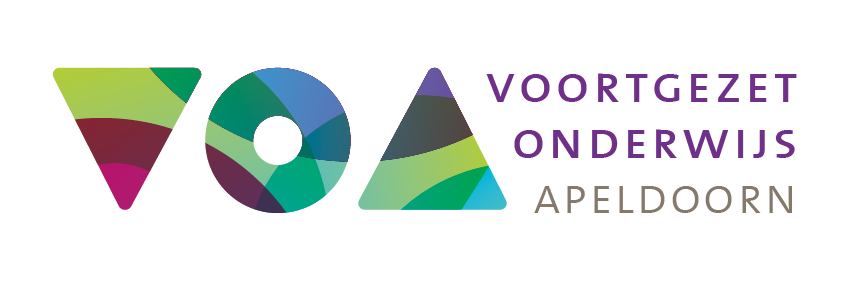 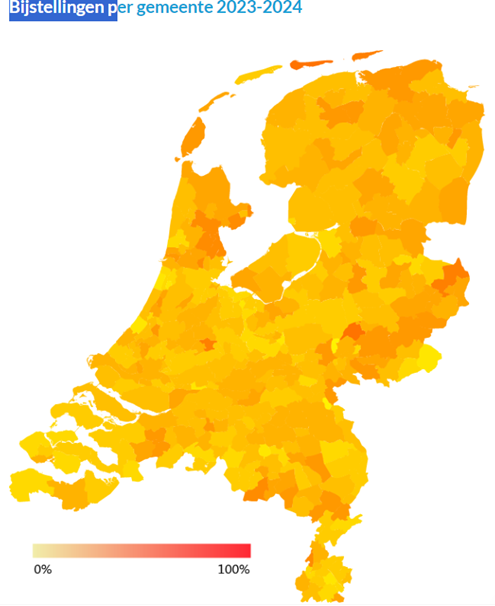 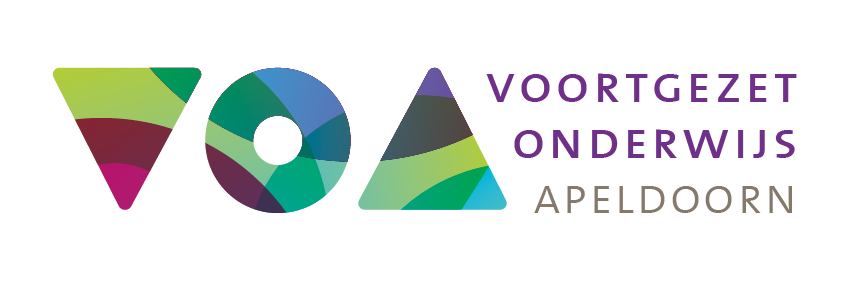 Doorstroom-programma PO VO
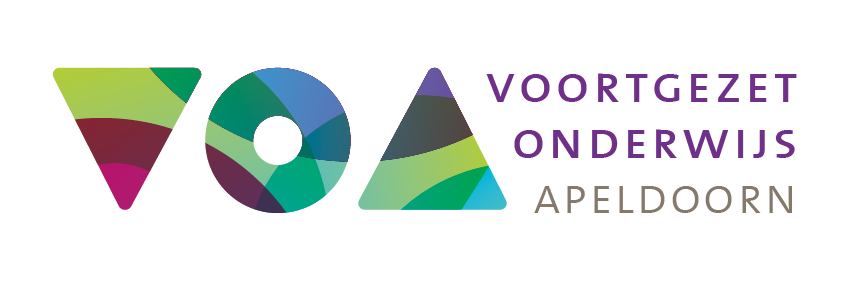 Dialoogtafels
Overzicht lokalen
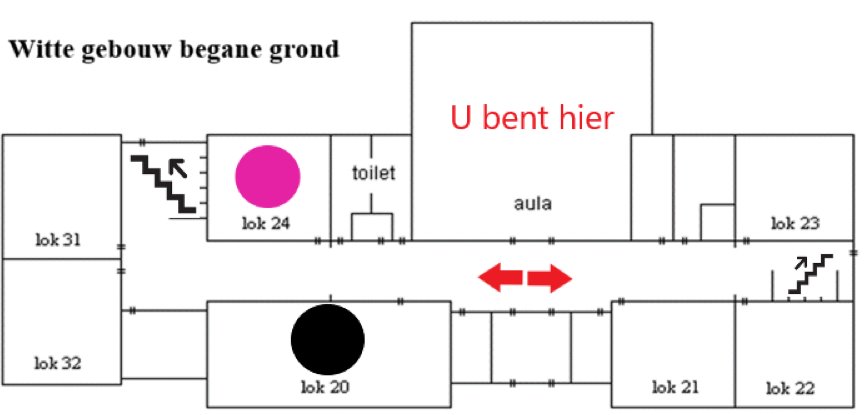 Begane grond:​
Lokaal 20 Zwart​
Lokaal 24 Roze ​
​
Eerste etage:​
Mediatheek Rood​
Lokaal 26 Paars​
Lokaal 29 Grijs​
Lokaal 34 Oranje
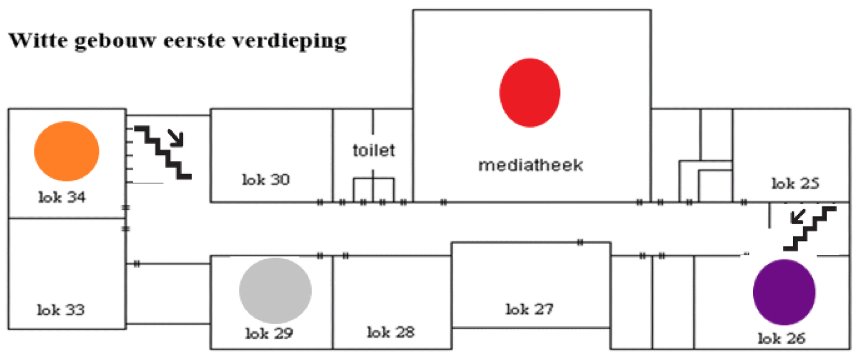 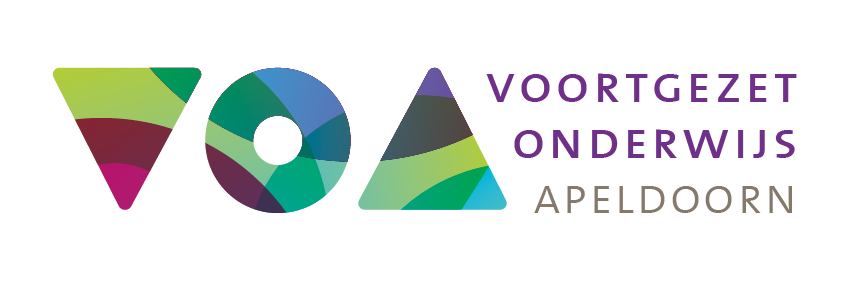 VC Twello
Christelijk Lyceum
VC Mheenpark
Praktijkschool Apeldoorn & De Boog
VC Walterbosch
UDO
KSG Wereldcollege
UGO
De Heemgaard
VSO Gentiaan
Gymnasium Apeldoorn
Elevator pitches
VO-scholen Apeldoorn
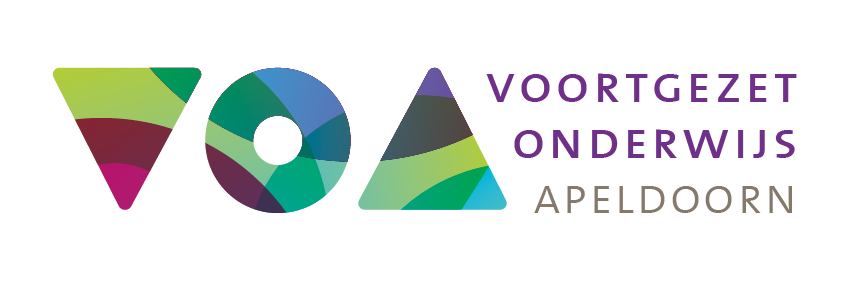 VC Twello
Christelijk Lyceum
VC Mheenpark
Praktijkschool Apeldoorn & De Boog
VC Walterbosch
UDO
KSG Wereldcollege
UGO
De Heemgaard
VSO Gentiaan
Gymnasium Apeldoorn
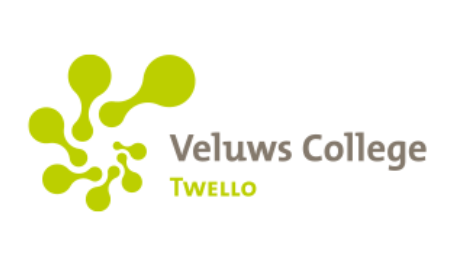 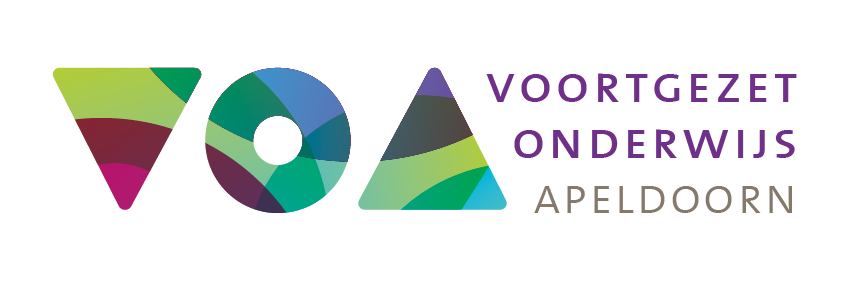 VC Twello
Christelijk Lyceum
VC Mheenpark
Praktijkschool Apeldoorn & De Boog
VC Walterbosch
UDO
KSG Wereldcollege
UGO
De Heemgaard
VSO Gentiaan
Gymnasium Apeldoorn
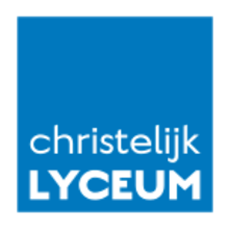 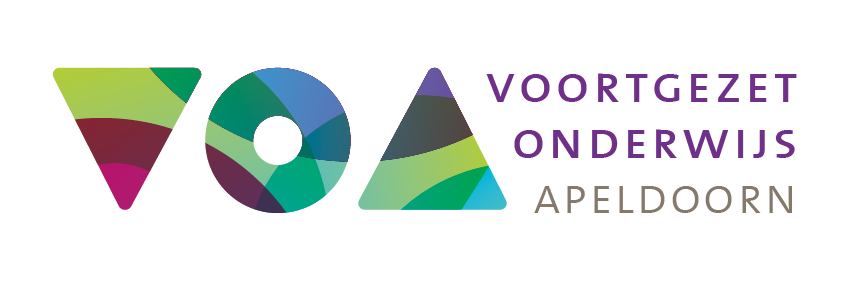 VC Twello
Christelijk Lyceum
VC Mheenpark
Praktijkschool Apeldoorn & De Boog
VC Walterbosch
UDO
KSG Wereldcollege
UGO
De Heemgaard
VSO Gentiaan
Gymnasium Apeldoorn
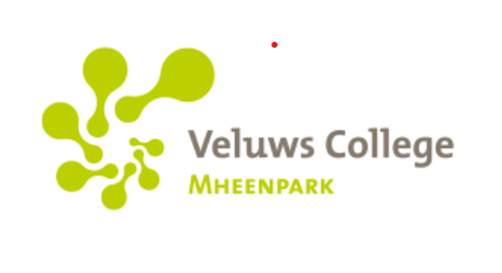 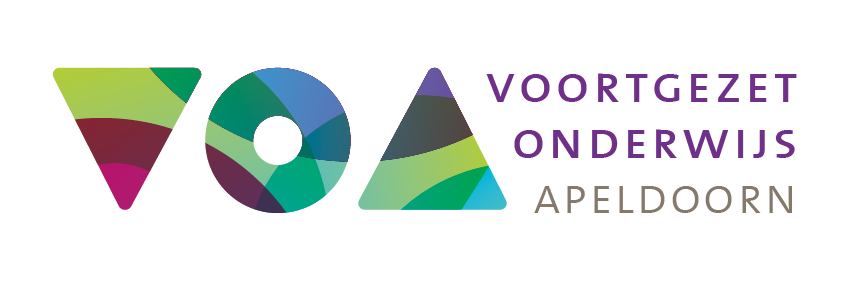 VC Twello
Christelijk Lyceum
VC Mheenpark
Praktijkschool Apeldoorn & De Boog
VC Walterbosch
UDO
KSG Wereldcollege
UGO
De Heemgaard
VSO Gentiaan
Gymnasium Apeldoorn
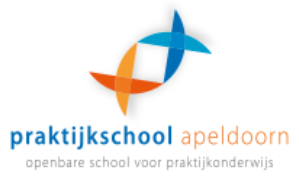 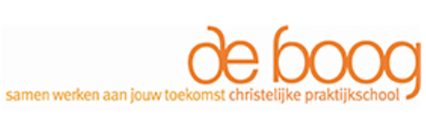 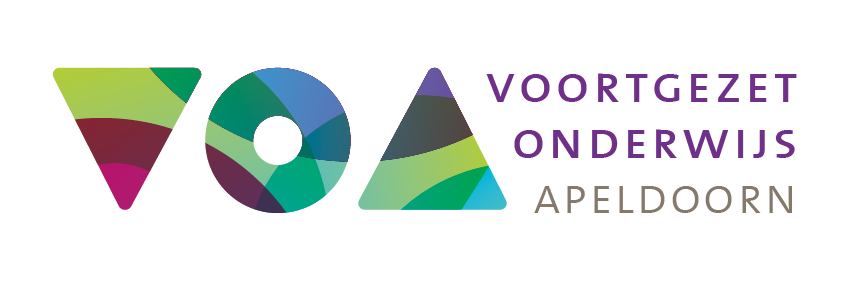 VC Twello
Christelijk Lyceum
VC Mheenpark
Praktijkschool Apeldoorn & De Boog
VC Walterbosch
UDO
KSG Wereldcollege
UGO
De Heemgaard
VSO Gentiaan
Gymnasium Apeldoorn
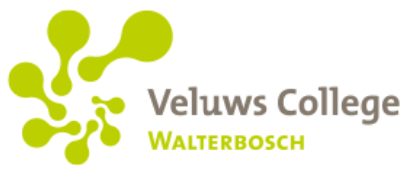 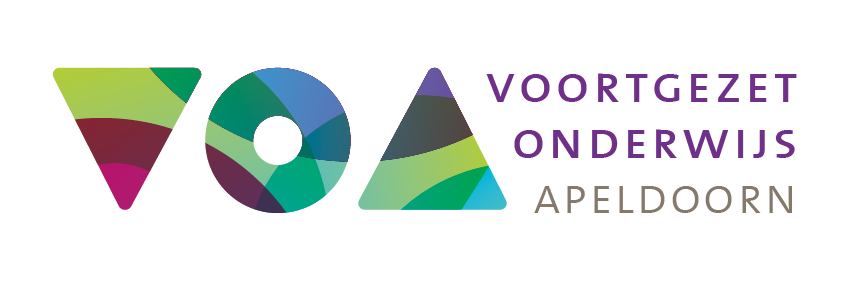 VC Twello
Christelijk Lyceum
VC Mheenpark
Praktijkschool Apeldoorn & De Boog
VC Walterbosch
UDO
KSG Wereldcollege
UGO
De Heemgaard
VSO Gentiaan
Gymnasium Apeldoorn
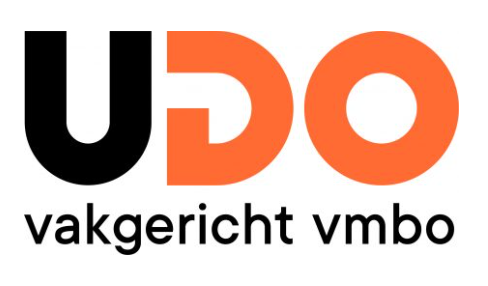 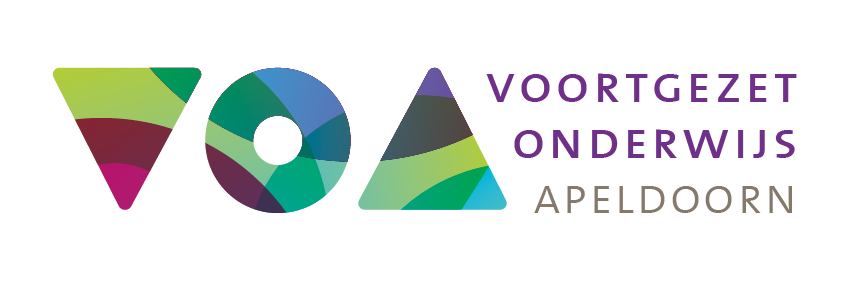 VC Twello
Christelijk Lyceum
VC Mheenpark
Praktijkschool Apeldoorn & De Boog
VC Walterbosch
UDO
KSG Wereldcollege
UGO
De Heemgaard
VSO Gentiaan
Gymnasium Apeldoorn
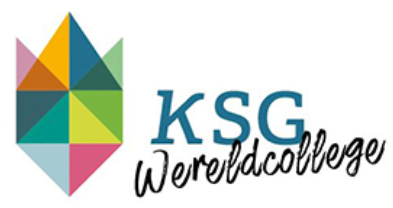 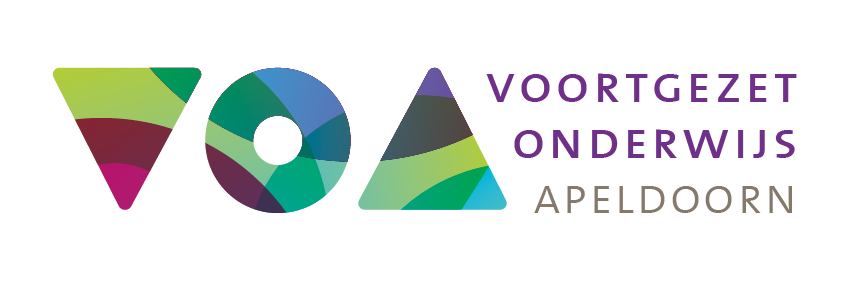 VC Twello
Christelijk Lyceum
VC Mheenpark
Praktijkschool Apeldoorn & De Boog
VC Walterbosch
UDO
KSG Wereldcollege
UGO
De Heemgaard
VSO Gentiaan
Gymnasium Apeldoorn
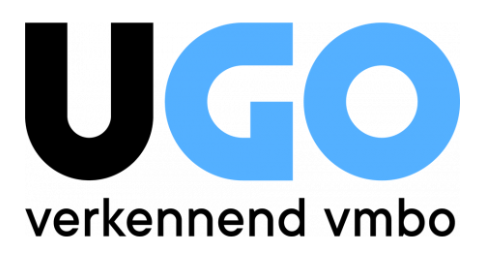 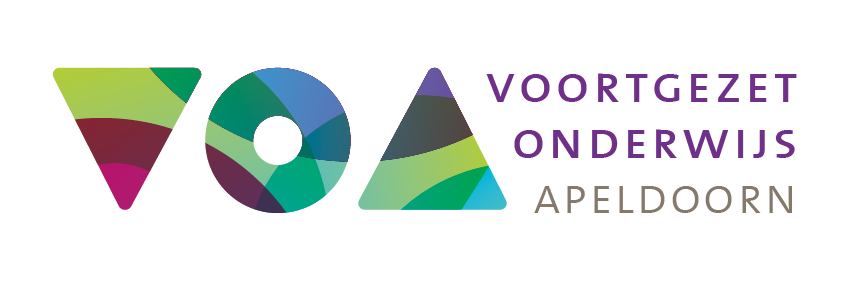 VC Twello
Christelijk Lyceum
VC Mheenpark
Praktijkschool Apeldoorn & De Boog
VC Walterbosch
UDO
KSG Wereldcollege
UGO
De Heemgaard
VSO Gentiaan
Gymnasium Apeldoorn
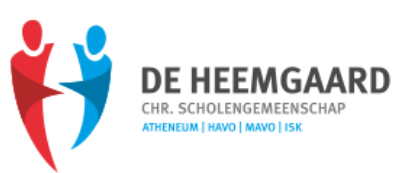 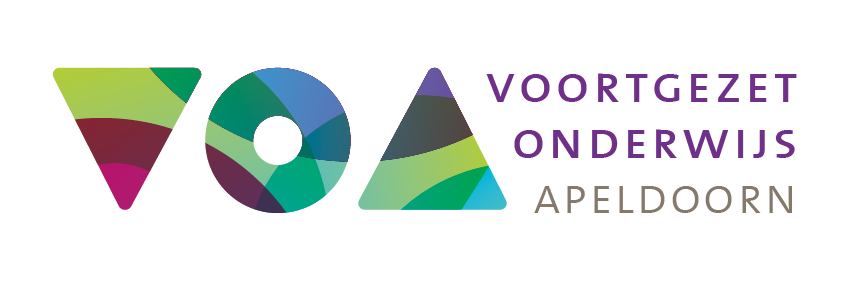 VC Twello
Christelijk Lyceum
VC Mheenpark
Praktijkschool Apeldoorn & De Boog
VC Walterbosch
UDO
KSG Wereldcollege
UGO
De Heemgaard
VSO Gentiaan
Gymnasium Apeldoorn
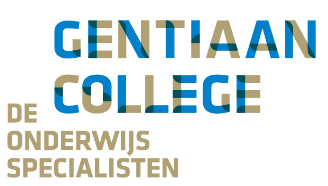 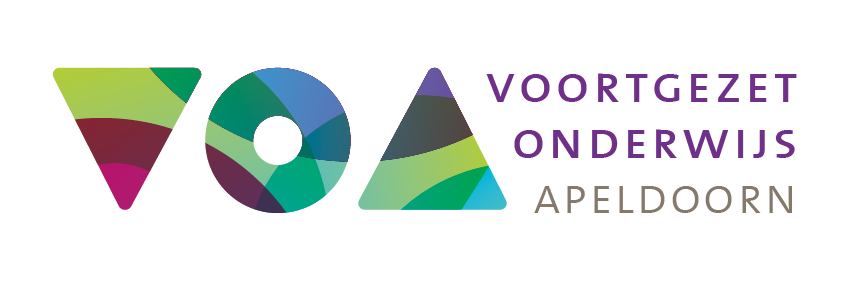 VC Twello
Christelijk Lyceum
VC Mheenpark
Praktijkschool Apeldoorn & De Boog
VC Walterbosch
UDO
KSG Wereldcollege
UGO
De Heemgaard
VSO Gentiaan
Gymnasium Apeldoorn
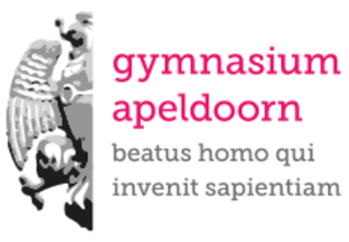 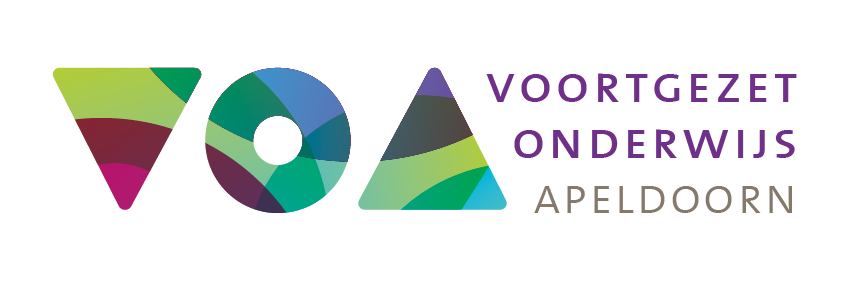 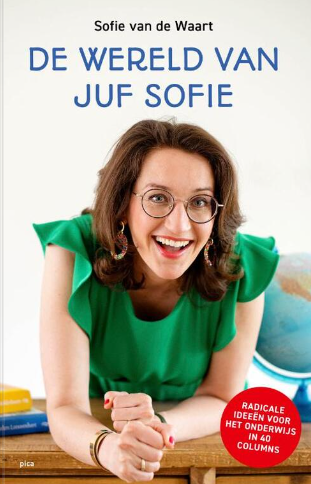 Warm welkom voor Sofie van de Waart “Juf Sofie”
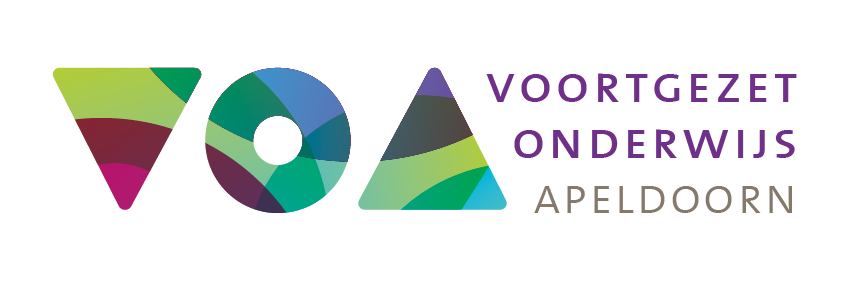 NEWTECHFESTIVAL
Heb jij jouw (PO of VO) klas al ingeschreven voor:
• TechHelden- ontdek jouw kracht 
(14 okt-7 nov) of
•NewTechFestival 
Vrijdag 8 november (09.00-16.30) 
We hebben nog plek!
www.newtechfestival.nl
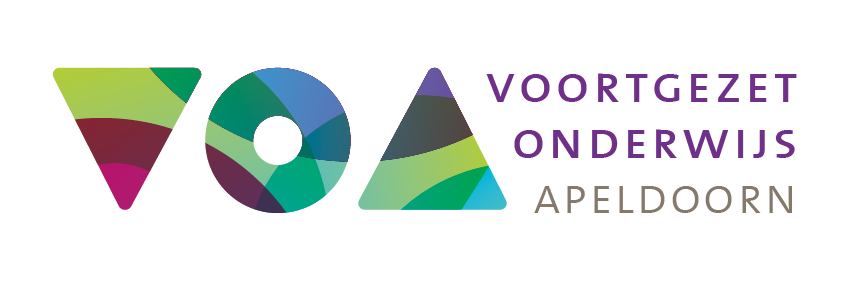 Bedankt! 

Fijn dat jullie er 
waren en wel thuis!
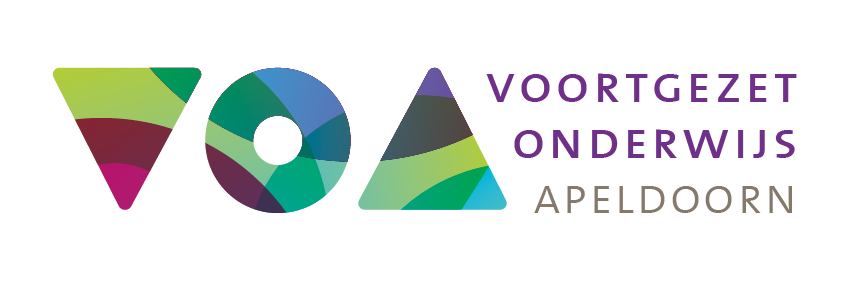